EAU-SOLEIL
SOLidarité Et Initiatives Locales
Association Loi de 1901
767 rue du Brocey
38920 CROLLES
http://www.eau-soleil.org  -  contact@eau-soleil.org
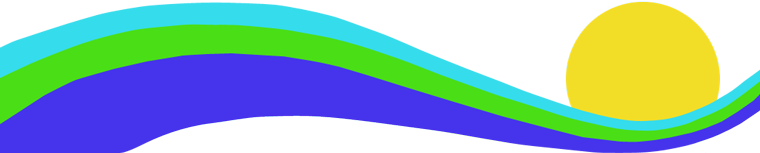 1
Zone d’intervention & Partenaires
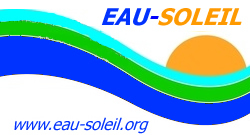 Notre Zone d’intervention:

Le Nord du Sénégal



Et plus précisément...
2
Zone d’intervention & Partenaires
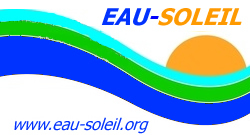 la région de ROSSO, à 80 km au Nord-Est de Saint-Louis; sur la rive gauche du fleuve Sénégal.
3
Zone d’intervention & Partenaires
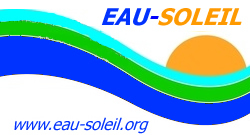 Le Bac : Arrivée du ferry au débarcadère de Rosso/Sénégal
ROSSO, sur la rive gauche du fleuve Sénégal. En face: la Mauritanie
.
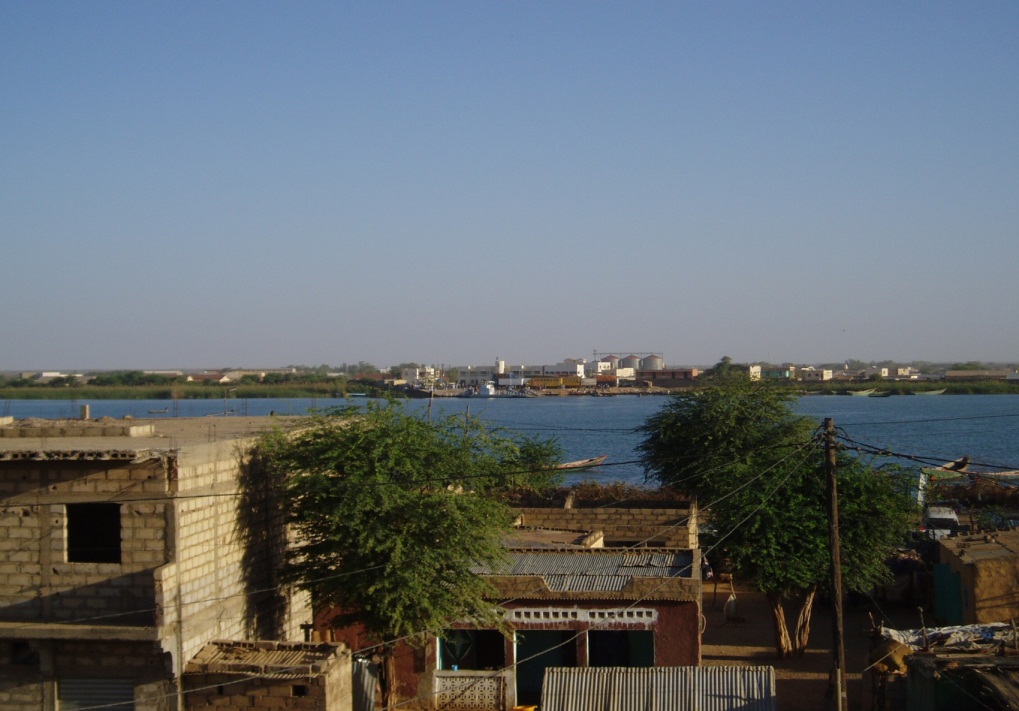 4
Zone d’intervention & Partenaires
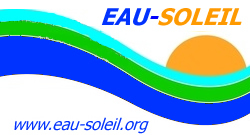 Notre partenaire : 
l’association des Vétérans de ROSSO/Sénégal, dont la raison d’être est de mener des actions de solidarité au profit de la population indigente de la ville de ROSSO.
5
Historique & Bilan
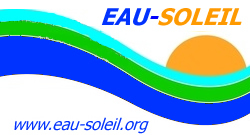 EAU-SOLEIL a pris depuis 2011 le relais du GREF et de NANGADEF, deux ONG qui ont à leur actif plusieurs réalisations:
Le Centre Ressources de ROSSO, comprenant:
Un jardin d’enfants,
Un atelier communautaire (bois, fer, couture)
Un cyber-espace
La construction d’une case santé, d’une case du voyageur, de l’adduction d’eau et de l’assainissement (financement CERN), au village de GUILADO, proche de ROSSO
Le projet: RIZIERE COMMUNAUTAIRE et ELEVAGE INTEGRE
6
Historique & BilanCentre Ressources - Jardin d’enfants
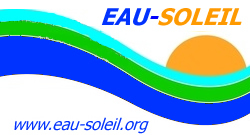 ROSSO Centre Ressources le Jardin d’Enfants – Vue ensemble
ROSSO Centre Ressources le Jardin d’Enfants – eau et hygiène
.
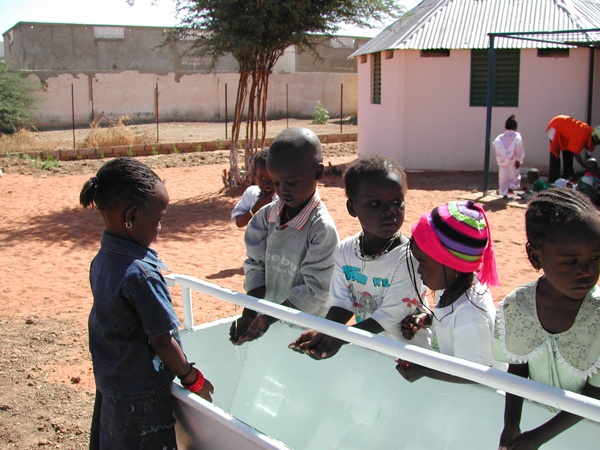 7
Historique & BilanCentre Ressources – Ateliers Bois et Fer
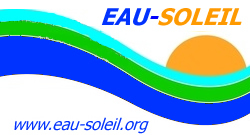 ROSSO Centre Ressources Atelier Bois - la pratique par l’exemple
ROSSO Centre Ressources Atelier Fer - la pratique par l’exemple
.
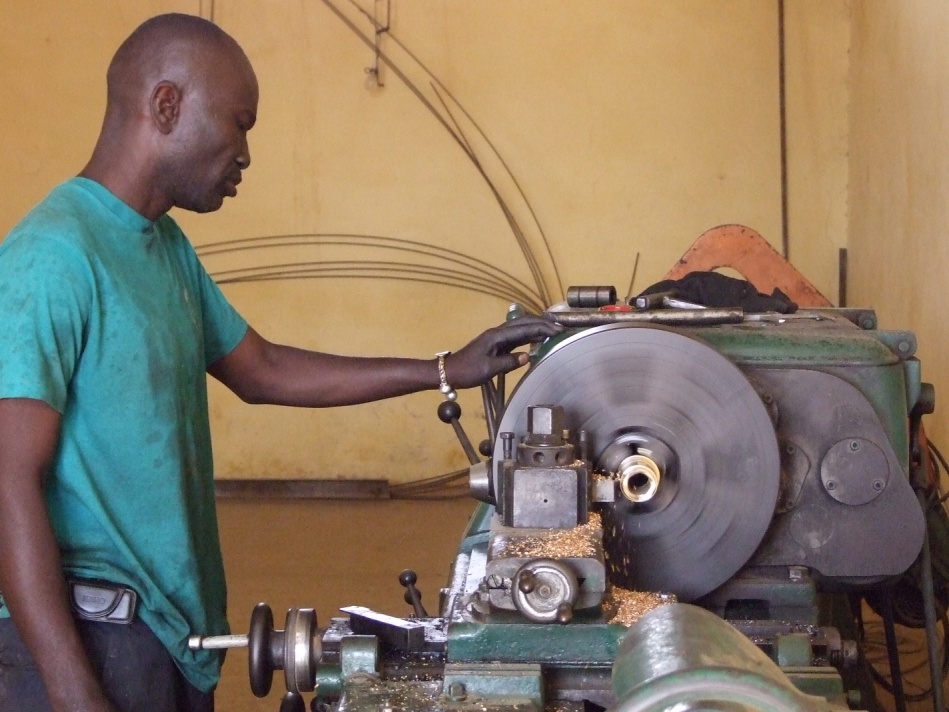 8
Historique & BilanCentre Ressources – Le Cyber Centre
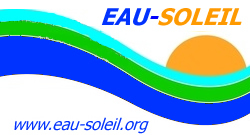 ROSSO Centre Ressource Cyber Centre – Consultation libre
ROSSO Centre Ressources Cyber - Formation Individualisée
.
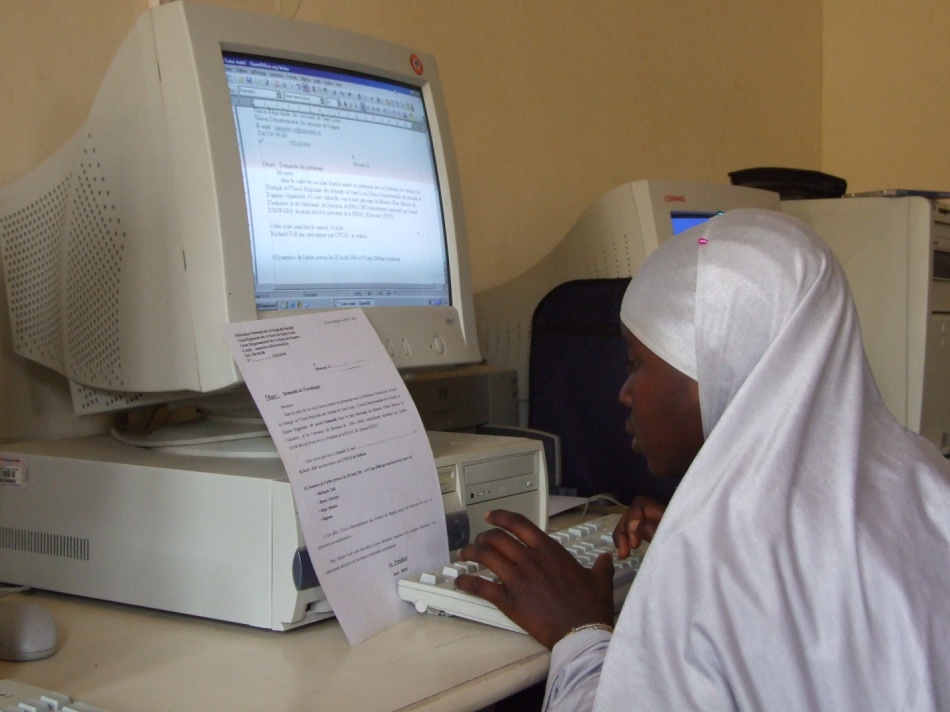 9
Rizière Communautaire & Elevage intégré – 1 -
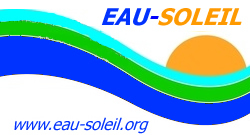 Le projet a démarré en 2009 
Mise en culture de 5 hectares de rizière. Les rendements sont de 5 tonnes/ha. 
Une partie de la récolte est distribuée aux indigents, l’autre partie est réinvestie pour la campagne suivante.

En 2010, la rizière est étendue à 10 hectares
Avec un financement du SIERG pour l’achat d’une motopompe
Début d’un atelier élevage: achat de deux bœufs, financés par eau-soleil
Cette année là, 20 tonnes de riz ont pu être distribuées, plusieurs chômeurs ont pu être embauchés
Un hectare est planté en tomate industrielle: résultats financiers décevants malgré l’existence de débouchés (prix de vente trop bas)
10
Rizière Communautaire 2009 démarrage du projet
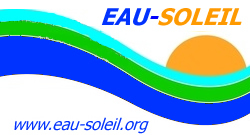 Mise en culture de 5 hectares de rizière (rendement de  5 tonnes/ha)
Distribution festive de la récolte aux indigents de Rosso
.
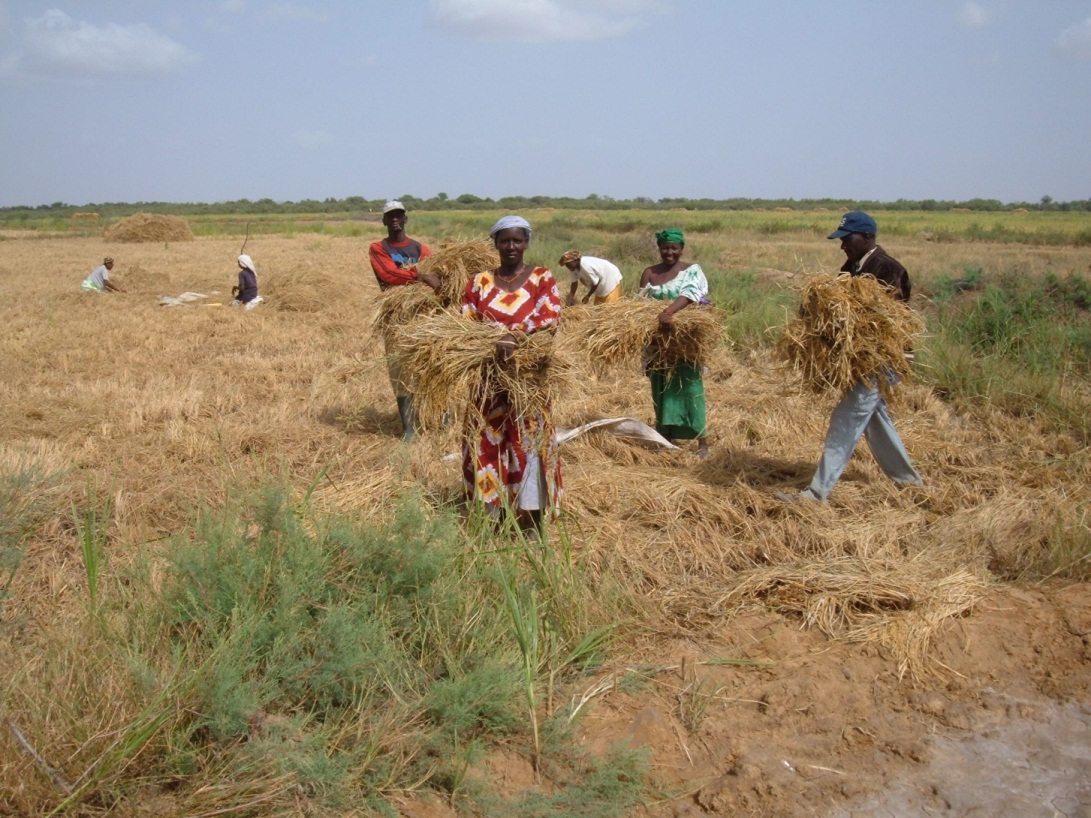 11
Rizière Communautaire 2010 évolution…
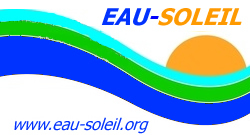 Achat d’une motopompe Avec un financement du SIERG
20 tonnes de riz récoltées et diversification sur 1 hectare de tomates
.
12
Rizière Communautaire 2010 évolution…
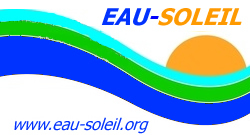 Tomates Séchées:  les débouchés  sont peu rémunérateurs…
Mais 20 tonnes de riz sont distribuées, plusieurs chômeurs sont embauchés
.
13
Rizière Communautaire & Elevage intégré – 2 -
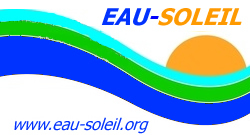 En 2011, la rizière s’agrandit sur 20 hectares et est financée à 100% par les Vétérans

Un terrain de 800 m2, donné par la Municipalité de ROSSO va permettre  (en 2012) avec l’aide d’eau-soleil :

La construction d’un mur d’enceinte pour la « ferme »
La construction d’un grenier à riz,
La Construction d’une étable pour 6 bœufs, 
La Construction d’un poulailler (300 poules pondeuses + 300 poulets d’élevage)
14
Rizière Communautaire 2012 stockage & élevage
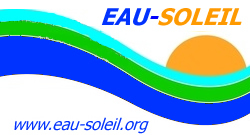 Sur le terrain de 800 m2, donné par la Municipalité de ROSSO
Janvier 2012: construction du mur de la ferme - financement eau-soleil
.
15
Projets d’Avenir – 1 -
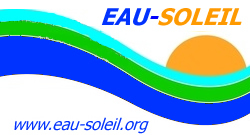 Adduction d’eau potable
Un réseau sommaire alimente la ville de ROSSO. Il comprend:
Pompage dans la nappe phréatique (risques de pollution dus aux herbicides utilisés sur les rizières)
Un château d’eau vétuste, des bornes fontaines insuffisantes
Les besoins:
Revoir le schéma général du réseau (besoins d’ingénierie)
Amener l’eau à la ferme des Vétérans et au dispensaire de ROSSO.
Assainissement ?

En 2013, mise en place d’un partenariat avec l’Institut de Mécanique Agricole de CROLLES. 
Des élèves encadrés, se rendront à ROSSO pour participer aux diverses constructions 
acheminement d’un container de matériel.
16
Projets d’avenir – 1 -
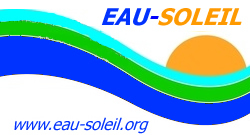 Le château d’eau de Rosso
La station de pompage existante
.
17
Projets d’avenir – 1 -
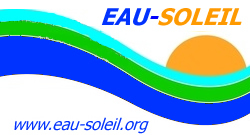 Borne-fontaine au village de Guilado
Transport d’eau pour les quartiers non desservis
.
18
Projets d’Avenir – 2 -
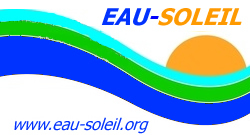 Création d’un jardin scolaire

Un investissement limité permettrait la création d’un jardin potager, à proximité du fleuve, où les enfants de l’école de Rosso, seraient initiés aux principes de base de l’agriculture et de l’irrigation. 

Dans un deuxième temps, les produits du jardin pourraient alimenter une cantine scolaire
19
Projets d’avenir – 2 -
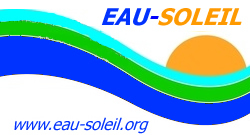 Création de potagers au bord du fleuve
Jardin potager au bord du fleuve
.
20